WNC Student Registration
WNC Registration
Please go to www.mystudentcheck.com
Type in your school name and program “Western Nevada College”
Select your program in the dropdown bar
Select the services that you need. Please see next slide for example
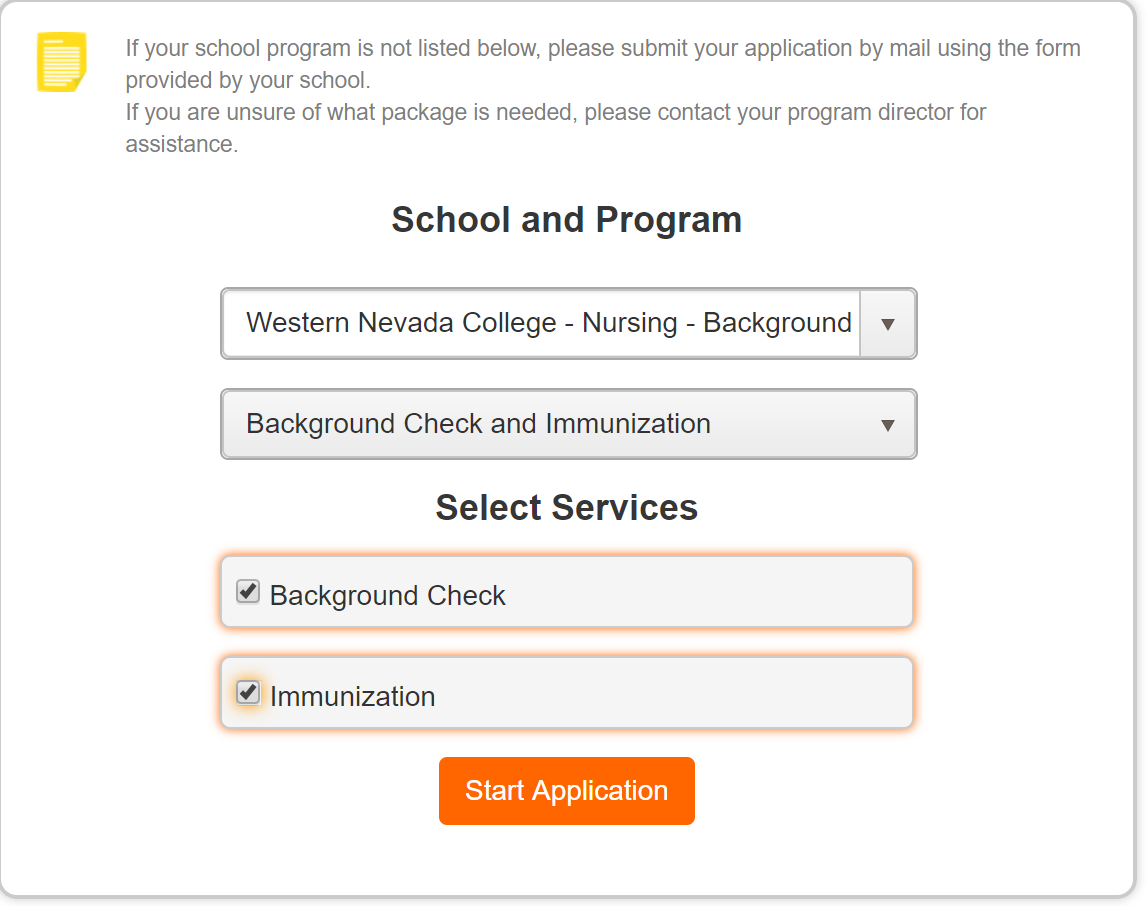 WNC Registration
Press Start Application and then register if you are a new user to PreCheck. 
If you are an existing user, just sign in to your existing account. 
Once signed in and registered, you will sign several disclosure pages and fill out your information.
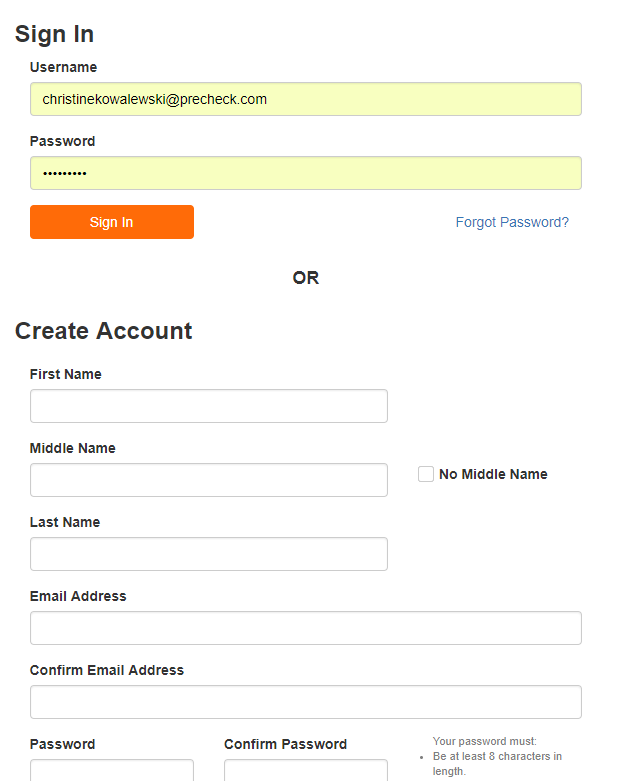 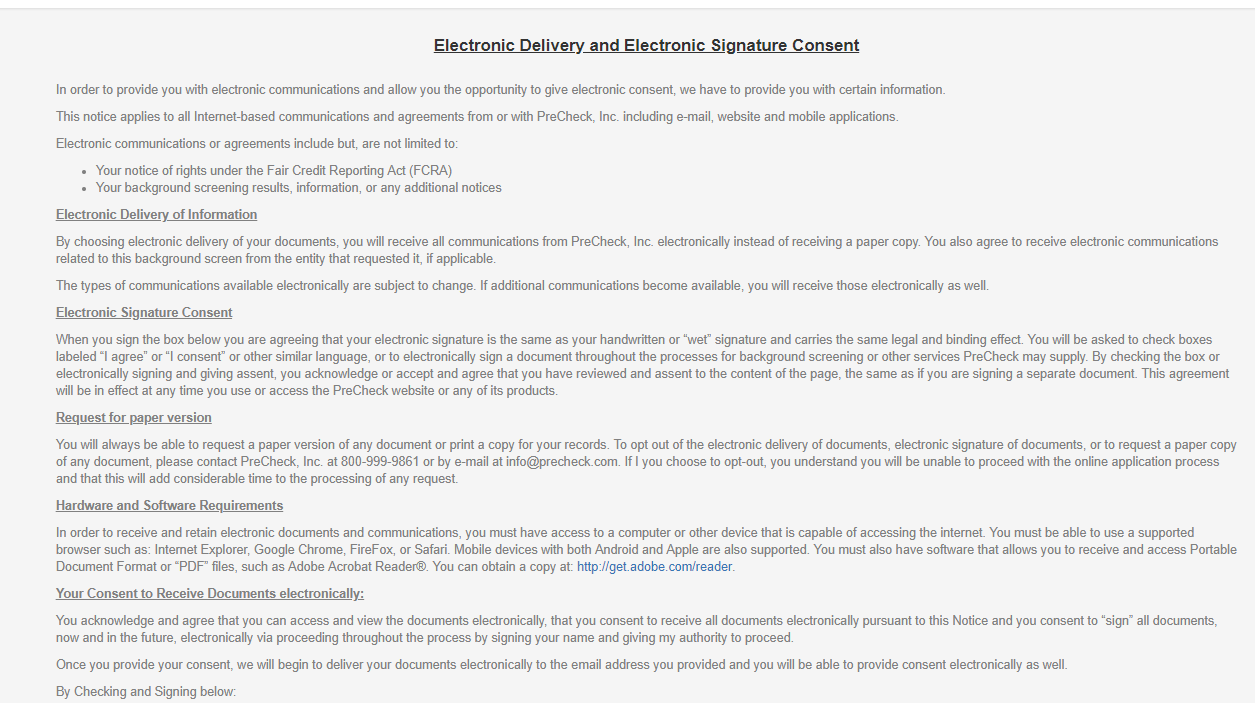 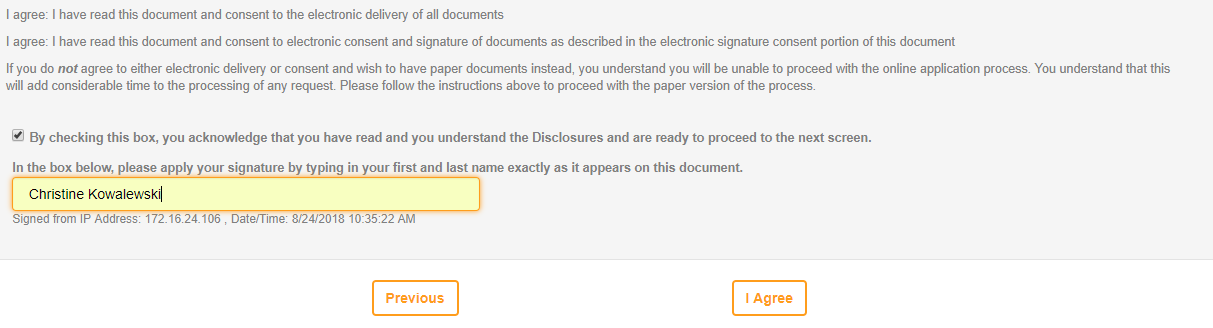 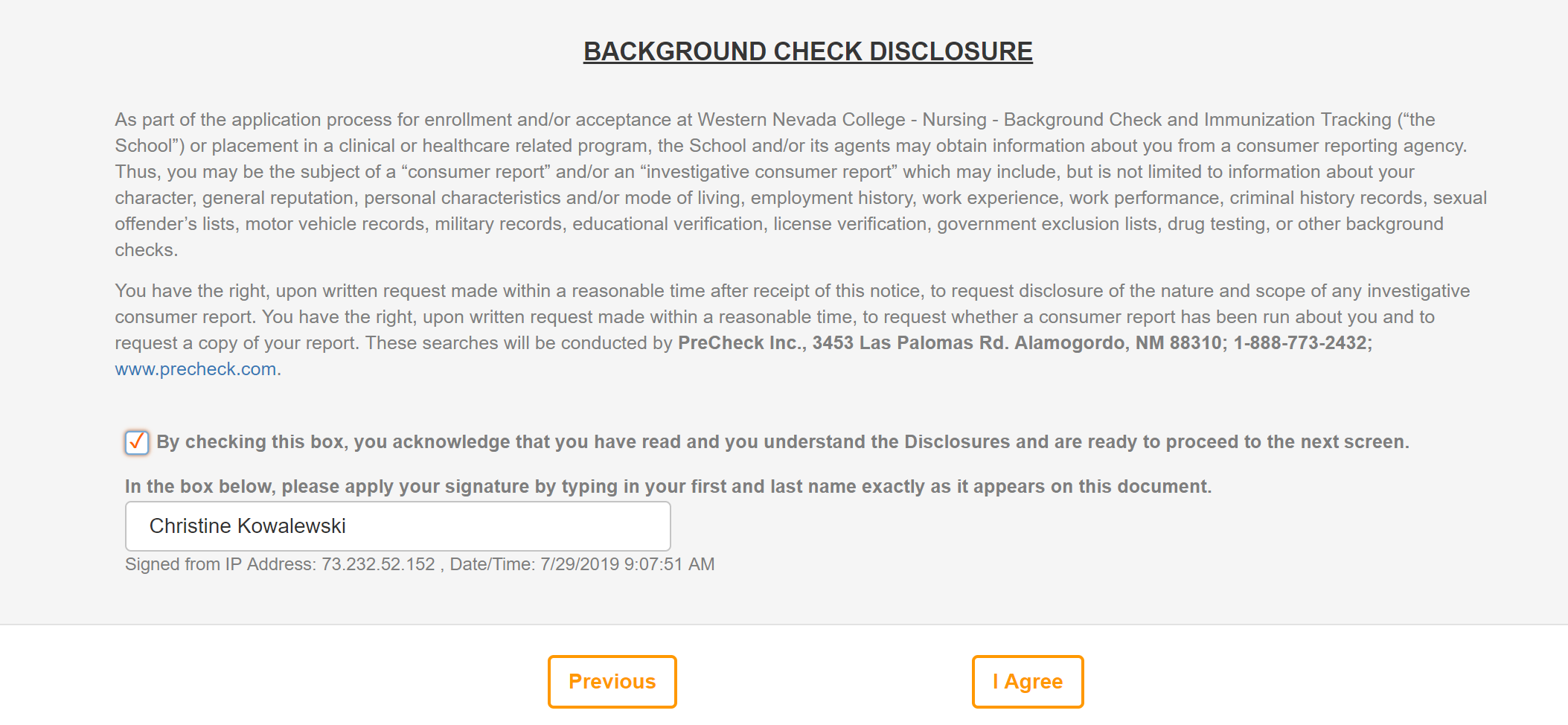 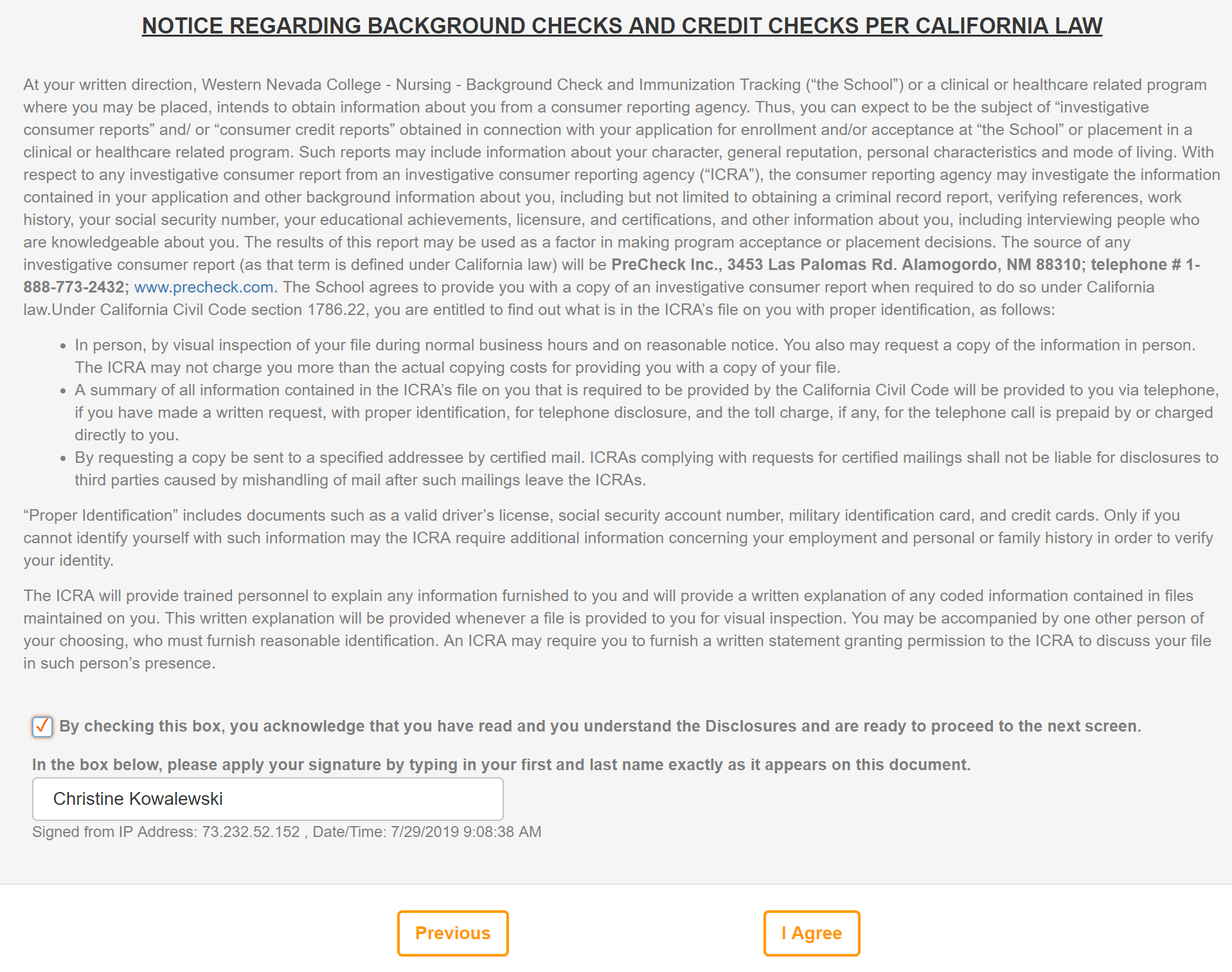 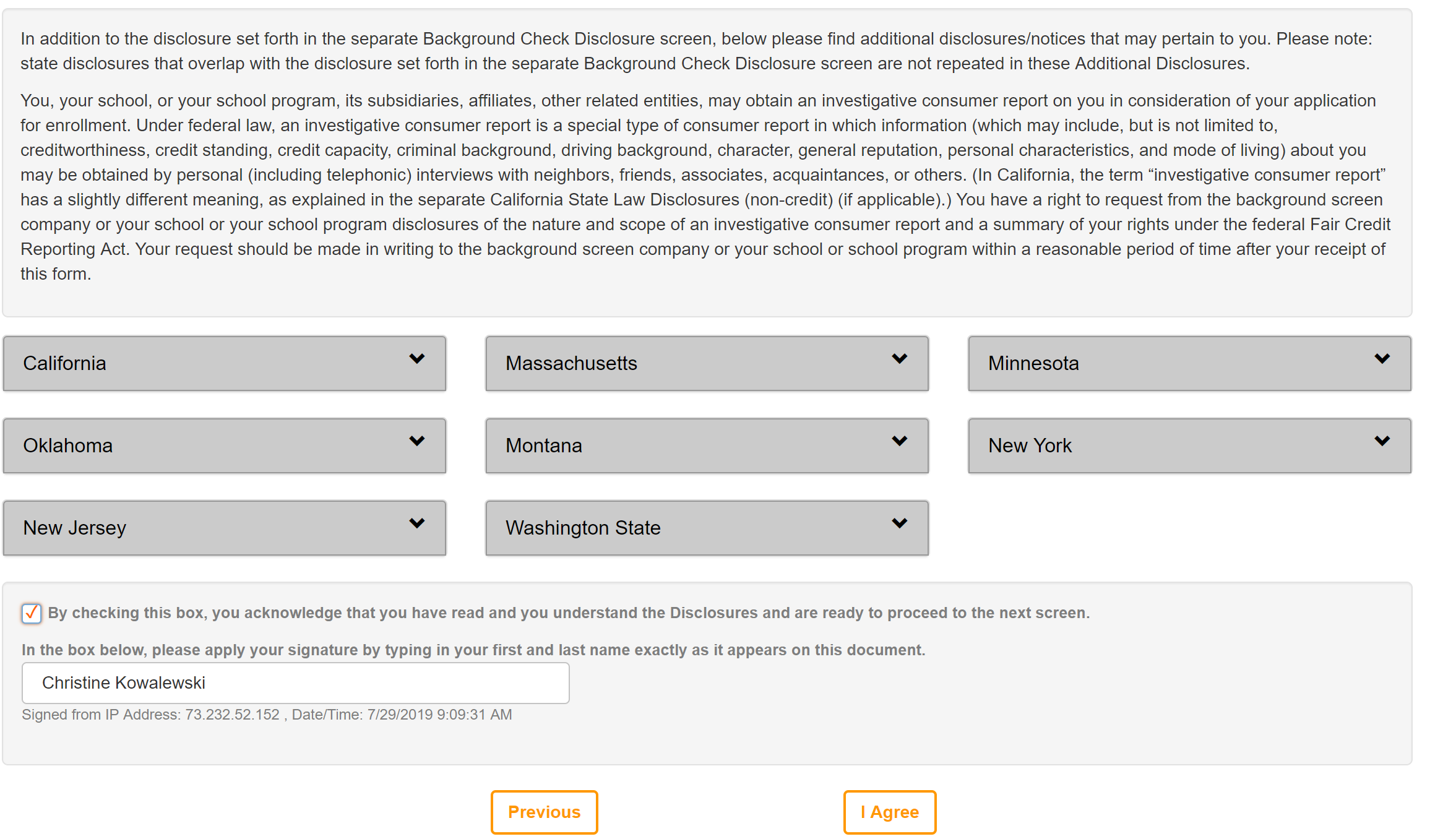 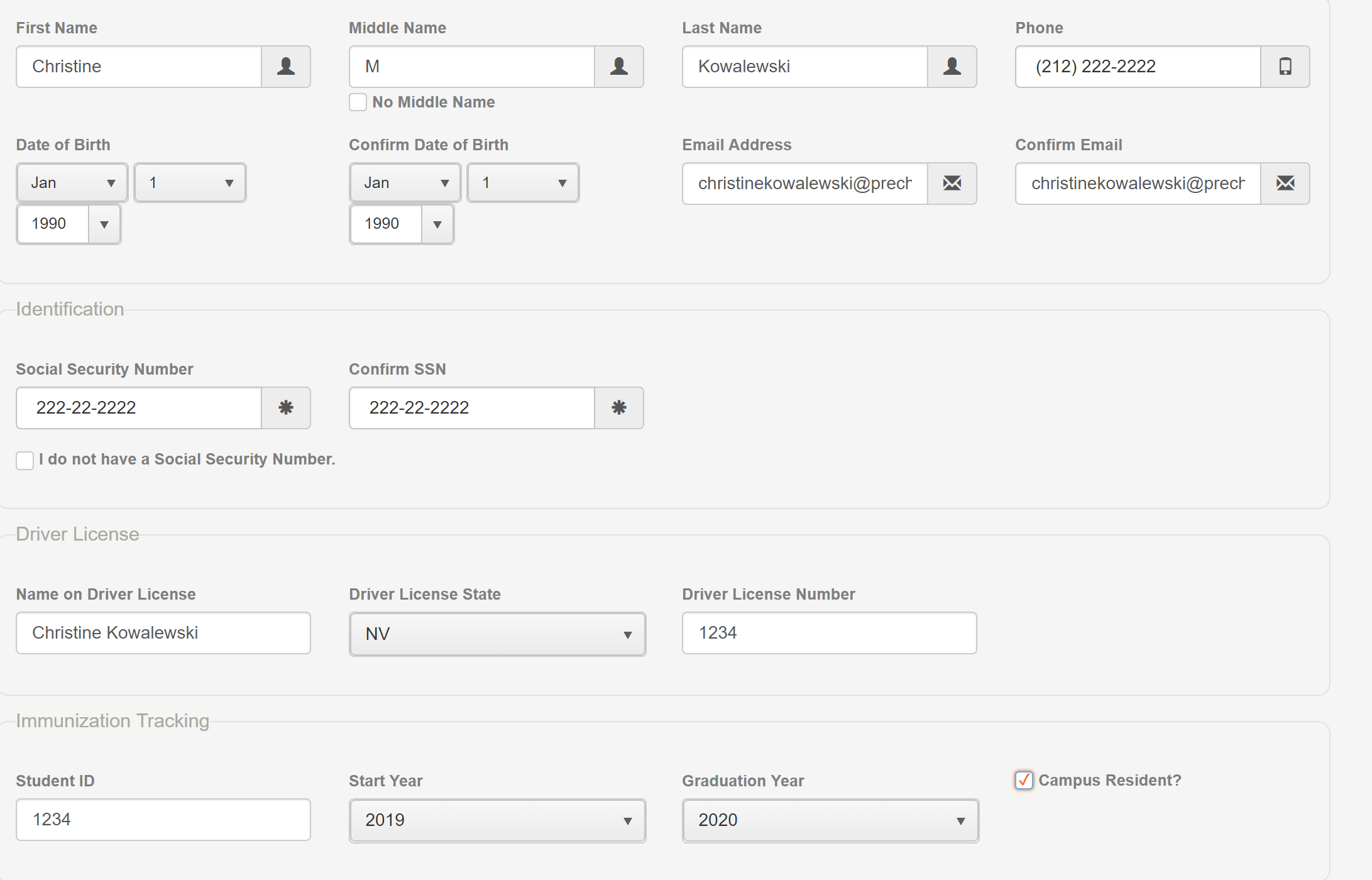 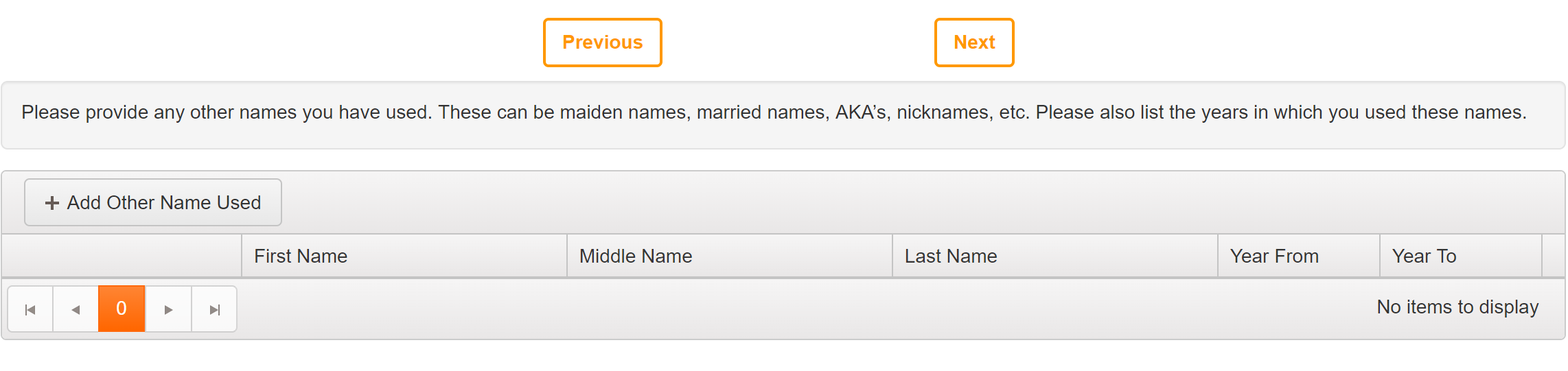 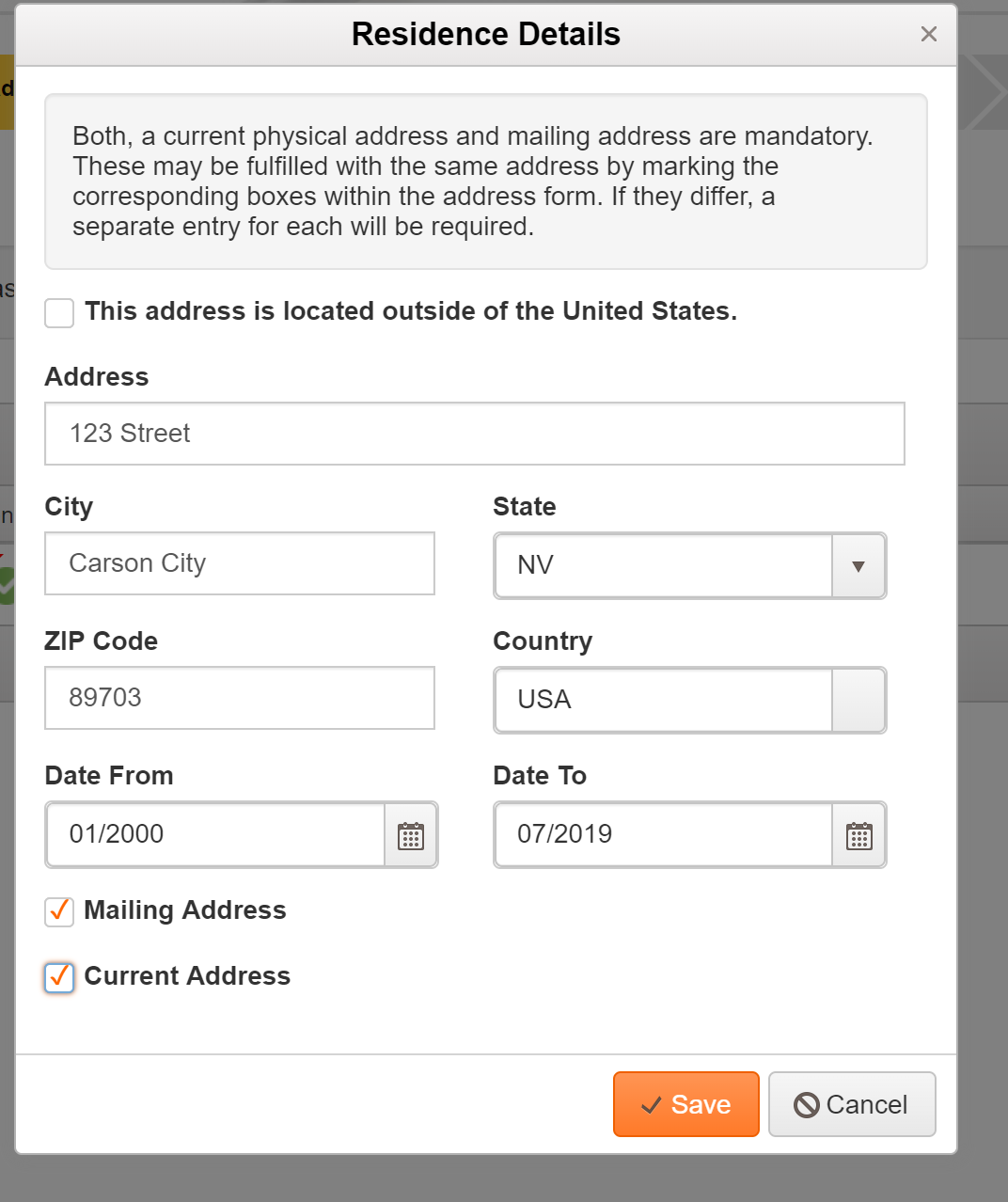 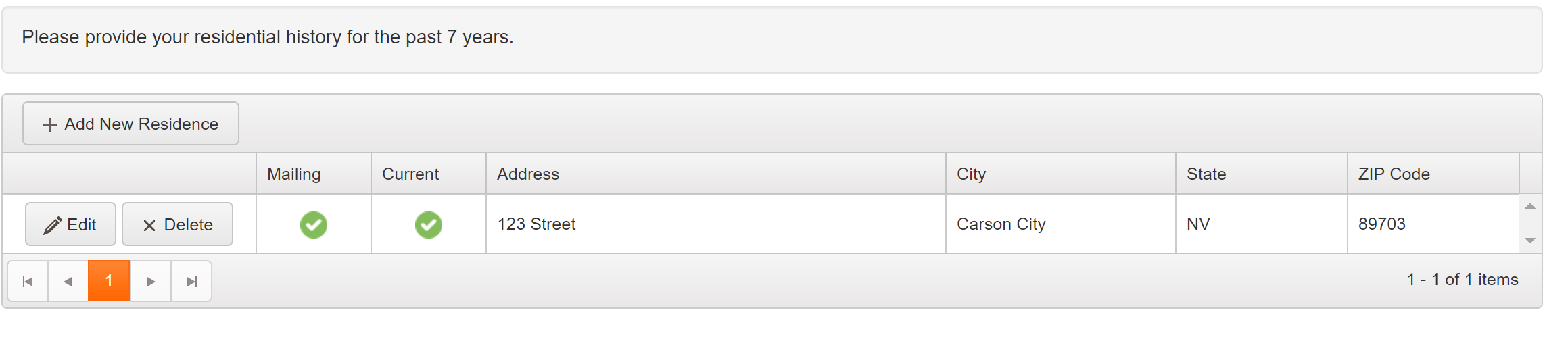 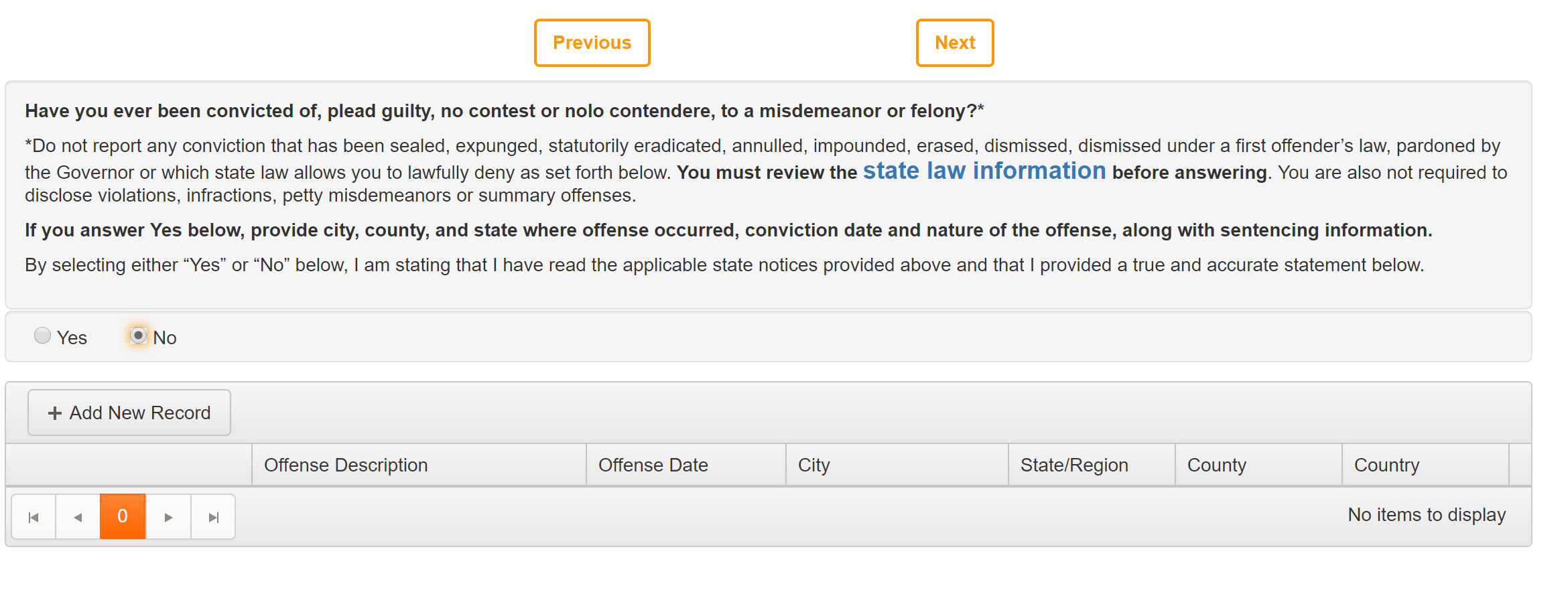 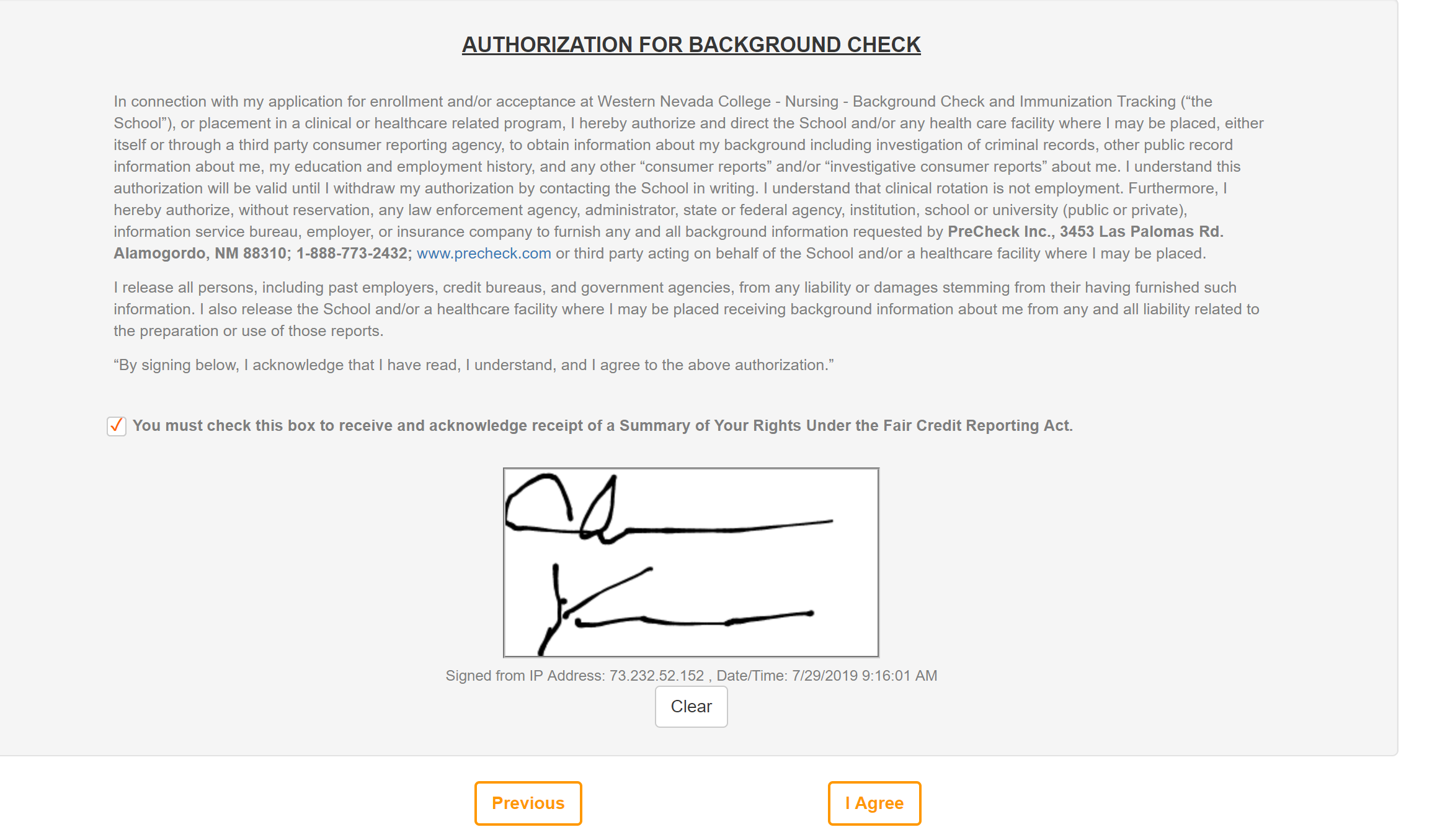 Copy of the FCRA
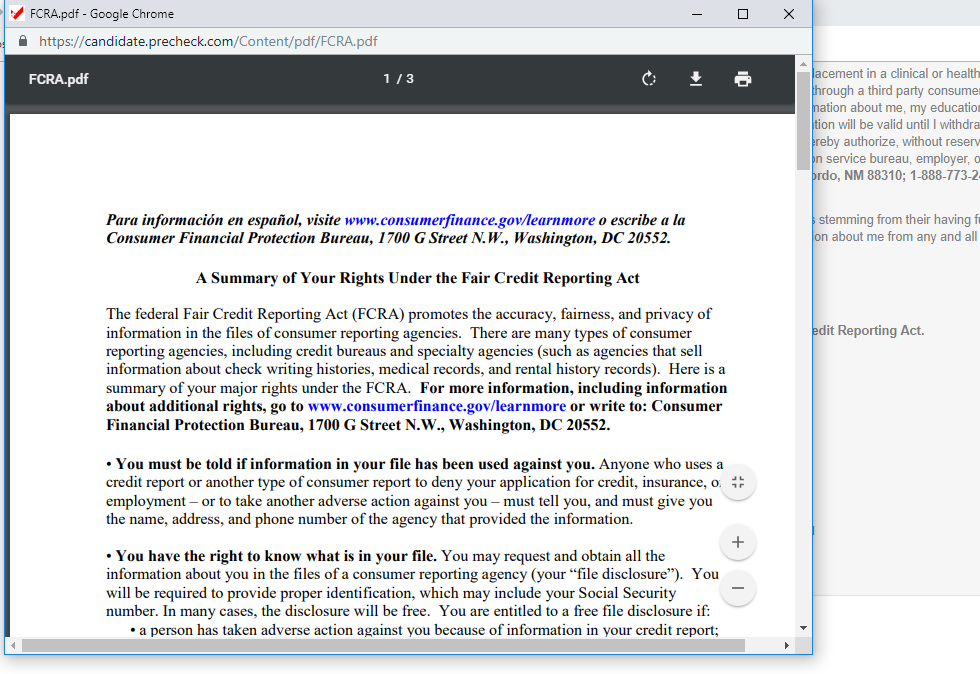 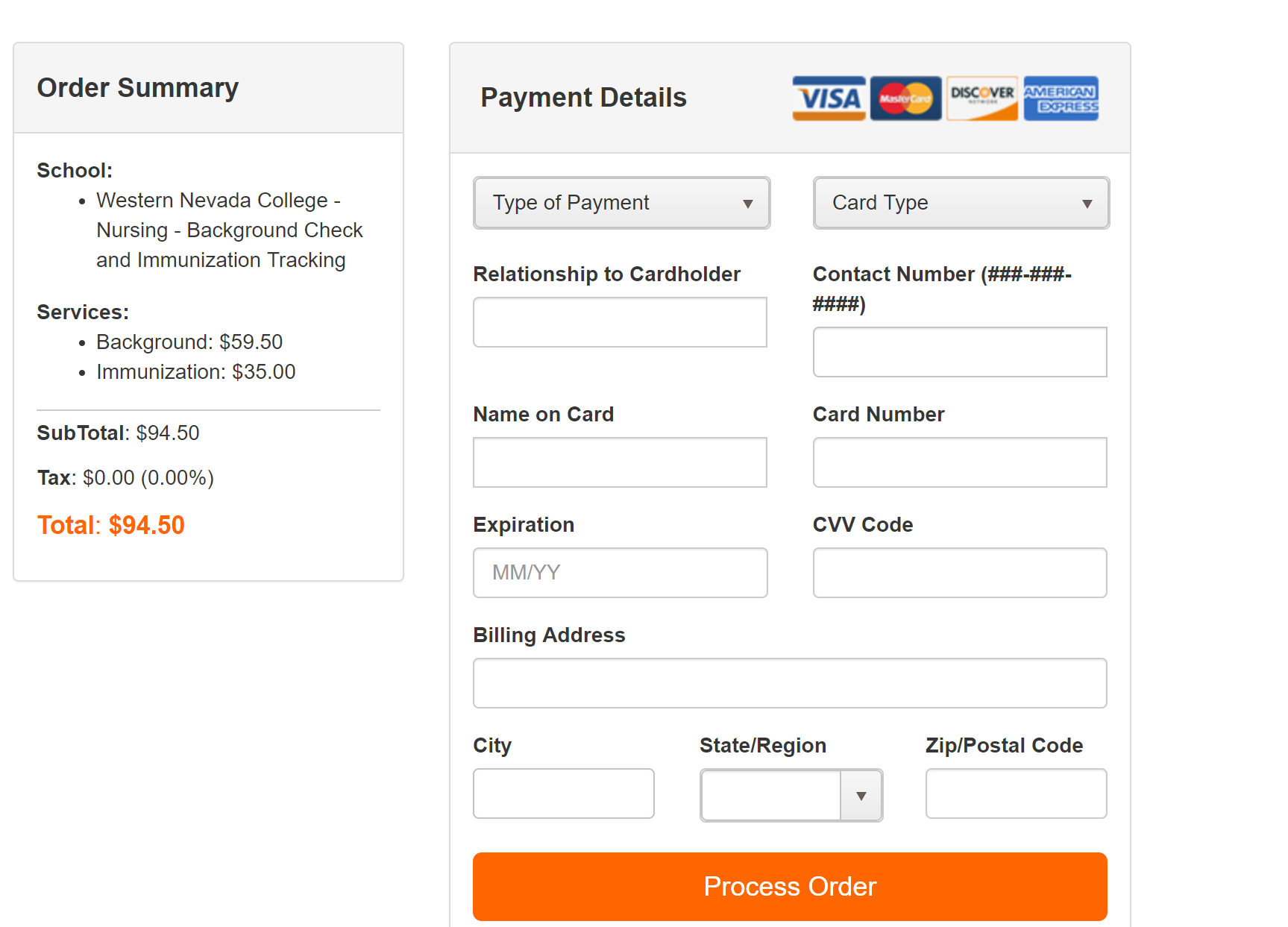 Click on immunization link below
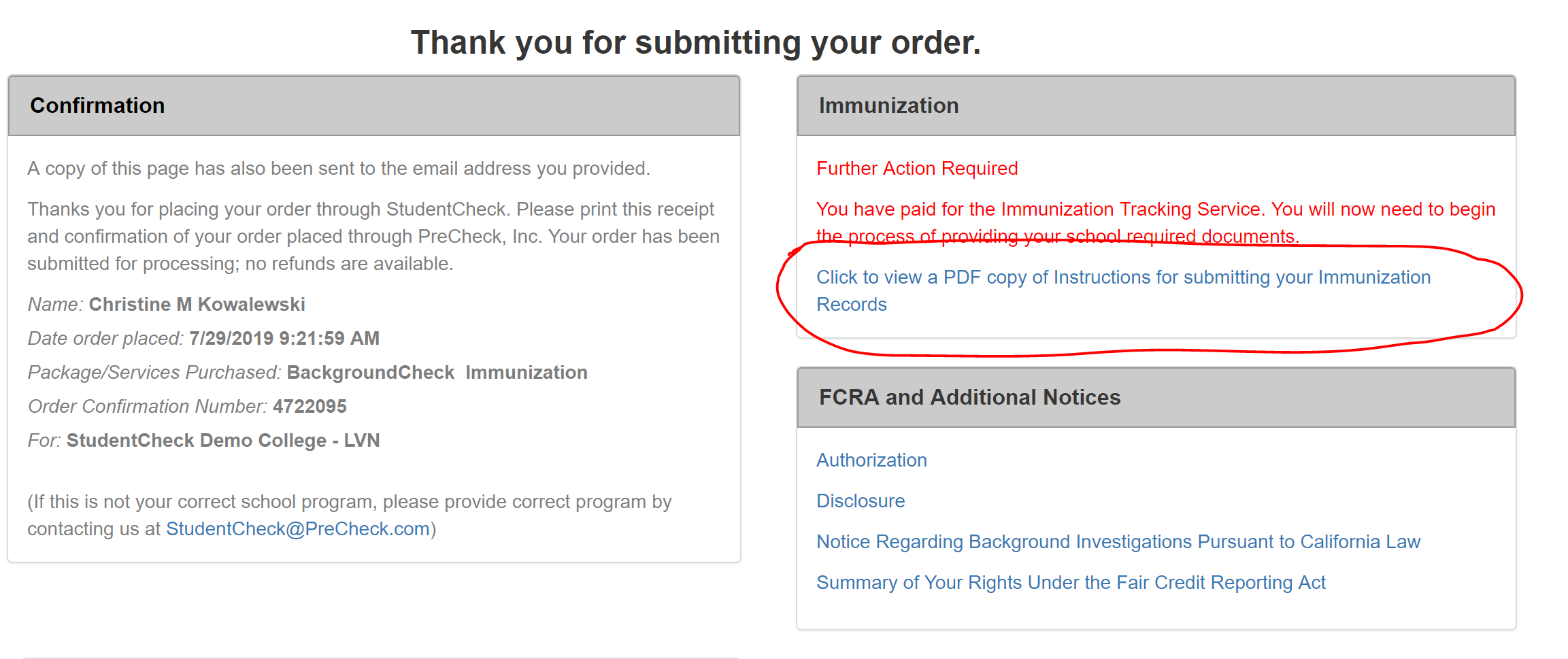 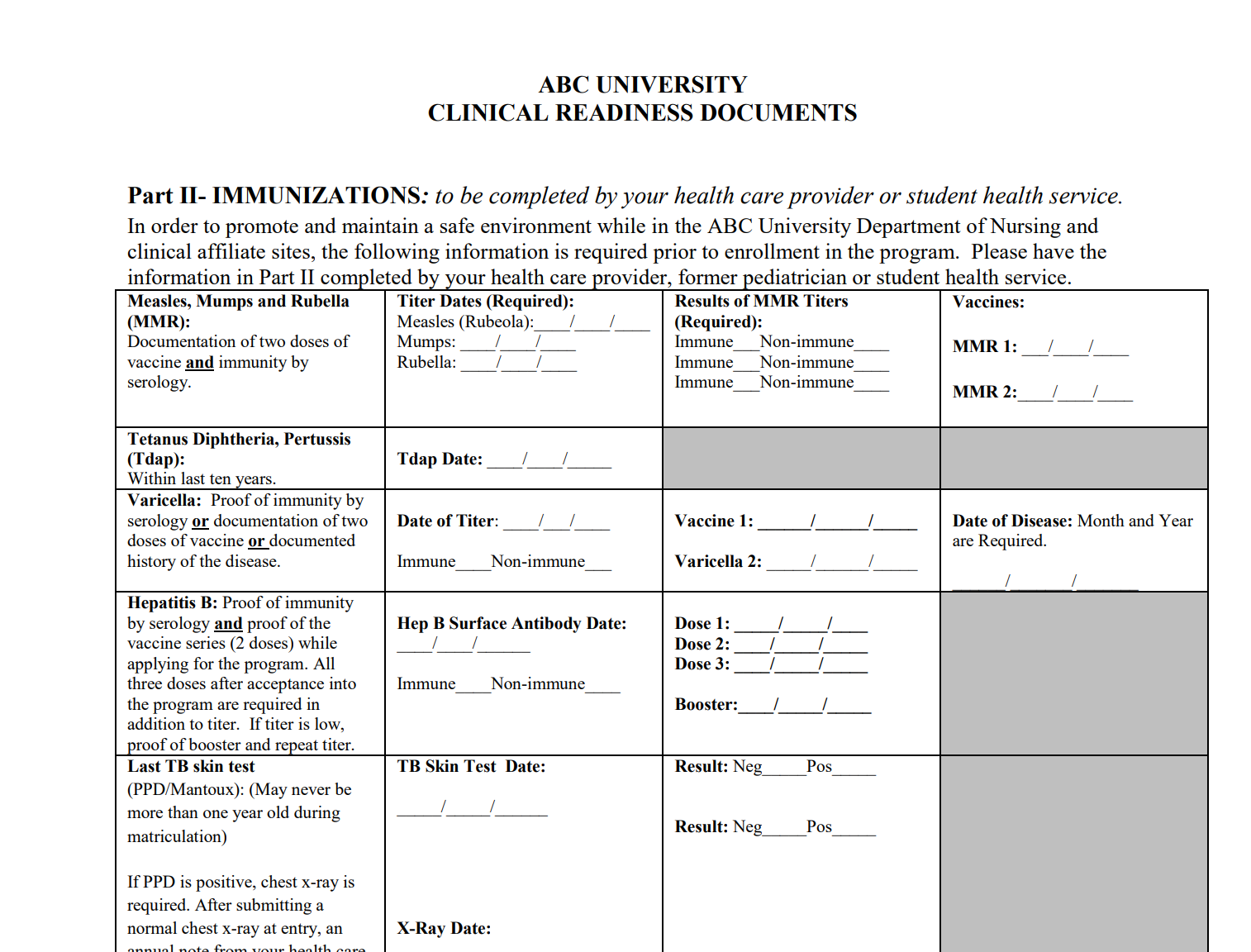 When you click on the immunization link, a copy of your school health forms will populate. The copy here is just a demo form.